Проект бюджета муниципального образования Балаганский район 
на 2018 год и 
на плановый период 
2019 и 2020 годов
Подготовлено 
финансовым управлением Балаганского района
1
Бюджет- форма образования и расходования денежных средств, предназначенных для финансового обеспечения задач и функций государства и местного самоуправления
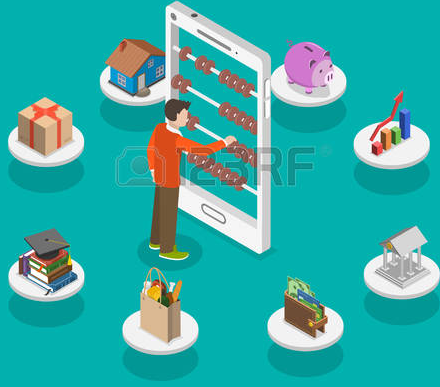 2
Правовым основанием принятия проекта решения Думы о бюджете муниципального образования Балаганский район  являются:
1.Статья 11 Бюджетного кодекса Российской Федерации;
2.Статья 74 Устава муниципального образования Балаганский район;
3.Статьи 18, 19, 20 Положения о бюджетном процессе в муниципальном образовании Балаганский район, утвержденного решением Думы Балаганского района от 27 июня 2016 года №7/6-рд.
3
Формирование основных характеристик и иных показателей районного бюджета на очередной  финансовый 2018 год и на плановый период осуществлено  с учетом :
Бюджетного кодекса Российской Федерации; 
 указов Президента Российской Федерации от 7 мая 2012 года;
 проекта Закона Иркутской области «Об областном бюджете на 2018 год и на плановый период 2019 и 2020 годов»;
 основных направлений бюджетной и налоговой политики Иркутской области;
 Положения о бюджетном процессе в муниципальном образовании Балаганский район;
 основных направлений бюджетной и налоговой политики муниципального образования Балаганский район на 2018 год и на плановый период 2019 и 2020 годов;
 прогноза социально-экономического развития муниципального образования Балаганский района на среднесрочный период 2018 – 2020 годов;
 оценки исполнения бюджета  муниципального района за 2017 год; 
 муниципальных программ муниципального  района .
4
Бюджетный кодекс Российской Федерации устанавливает общие принципы бюджетного законодательства Российской Федерации, организации и функционирования бюджетной системы Российской Федерации, правовое положение субъектов бюджетных правоотношений, определяет основы бюджетного процесса и межбюджетных отношений в Российской Федерации, порядок исполнения судебных актов по обращению взыскания на средства бюджетов бюджетной системы Российской Федерации, основания и виды ответственности за нарушение бюджетного законодательства Российской Федерации
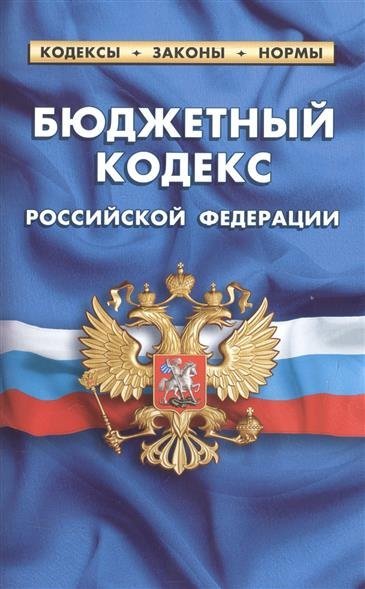 5
Бюджетный процесс - регламентируемая законодательством Российской Федерации деятельность органов государственной власти, органов местного самоуправления и иных участников бюджетного процесса по составлению и рассмотрению проектов бюджетов, утверждению и исполнению бюджетов, контролю за их исполнением, осуществлению бюджетного учета, составлению, внешней проверке, рассмотрению и утверждению бюджетной отчетности
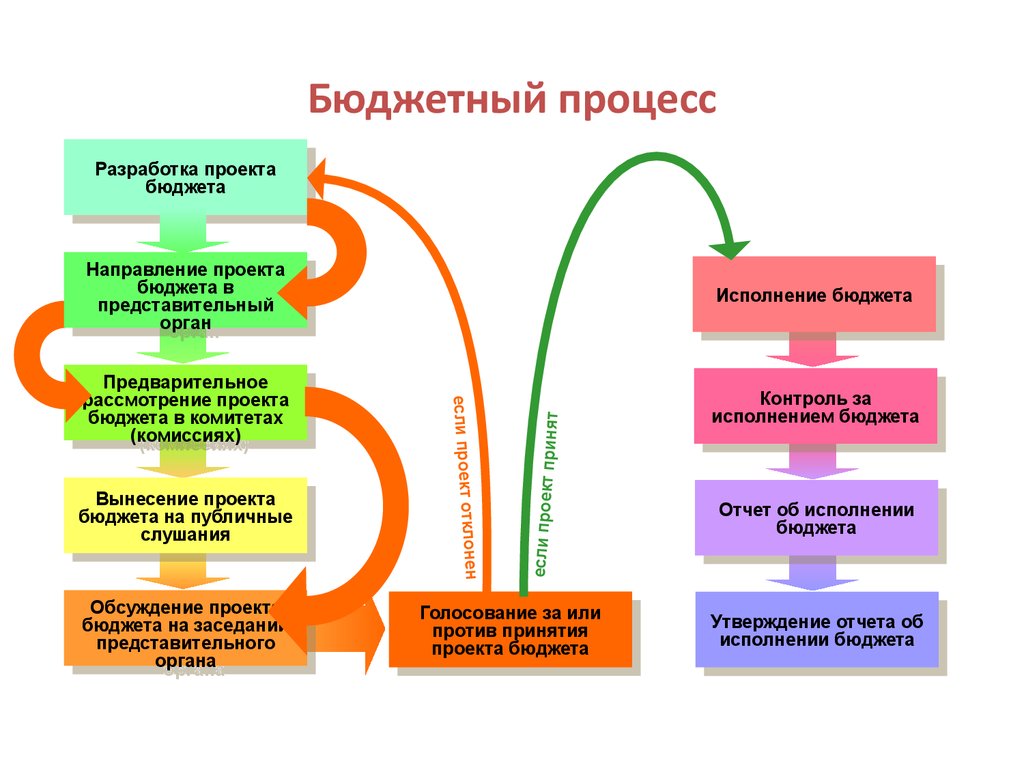 6
доходы бюджета - поступающие в бюджет денежные средства;

 расходы бюджета - выплачиваемые из бюджета денежные средств
дефицит бюджета - превышение расходов бюджета над его доходами;

профицит бюджета - превышение доходов бюджета над его расходами;
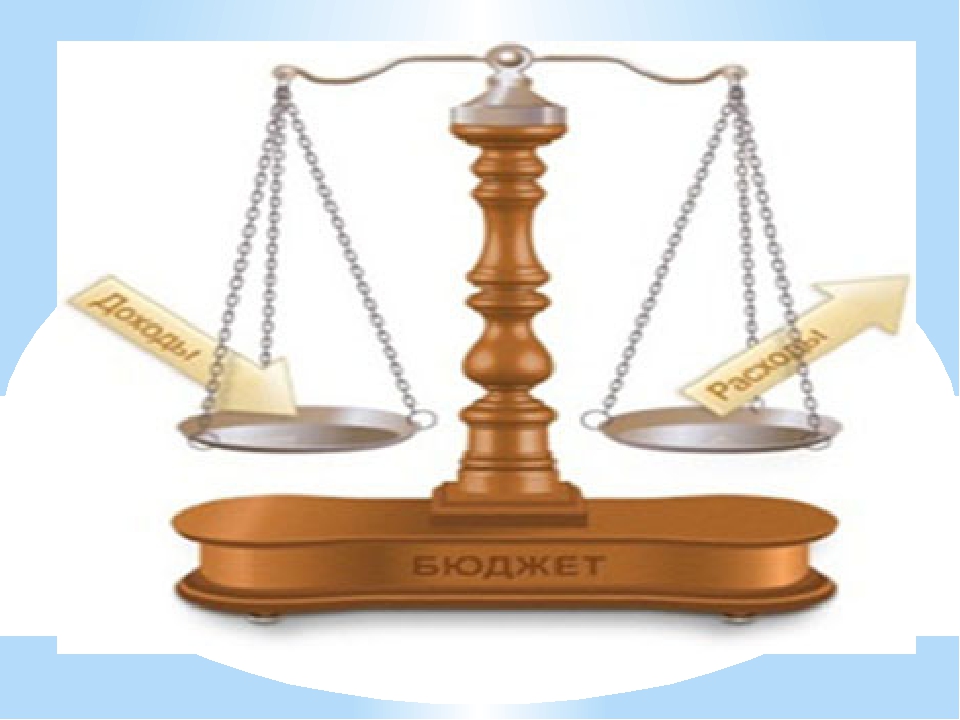 7
Основные параметры районного бюджета на 2018 год и на плановый период 2019 и 2020 годов
(Тыс.рублей)
8
Основные параметры районного бюджета на 2018 год и на плановый период 2019 и 2020 годов 
(д и а г р а м м а)
9
Основные  характеристики прогноза поступлений налоговых и неналоговых доходов в районный бюджет в 2016 – 2020 годах

(Тыс.рублей)
10
Продолжение  таблицы «Основные  характеристики прогноза поступлений налоговых и неналоговых доходов в районный бюджет в 2016 – 2020 годах»
11
Основные характеристики поступлений доходов в районный бюджет в 2016 – 2020 годах
12
13
Межбюджетные трансферты - средства, предоставляемые одним бюджетом бюджетной системы Российской Федерации другому бюджету бюджетной системы Российской Федерации.
Межбюджетные трансферты  доходной части районного бюджета:
14
Расходная часть районного бюджета сформирована по программно-целевому принципу.
В районном бюджете планируется 16 муниципальных программ.
Общая сумма муниципальных программ
составляет 227816,7 тыс.рублей или 85,4 %,  непрограммные расходы составляют 38984,6 тыс.рублей или 14,6 %
Общая сумма муниципальных программ
составляет 228907 тыс.рублей или 83,4 %,  
непрограммные расходы составляют 45709,1тыс.рублей или 16,6 %
15
Перечень муниципальных программ
16
Продолжение перечня муниципальных программ
17
В расходной части районного бюджета в соответствии со статьей 142.1 Бюджетного кодекса Российской Федерации сформирован фонд финансовой поддержки поселений Балаганского района.
Порядок определения объема районного фонда финансовой поддержки и распределение его установлен Законом Иркутской области от 22.10.2013г. №74-ОЗ «О межбюджетных трансфертах и нормативах отчислений в местные бюджеты». 
Размер районного фонда финансовой поддержки поселений утверждается решением Думы Балаганского района о бюджете муниципального района на очередной финансовый год и на плановый период.
Дотации из районного фонда финансовой поддержки  предоставляются в целях выравнивания бюджетной обеспеченности  бюджетов поселений.
18
РАСПРЕДЕЛЕНИЕ ДОТАЦИЙ НА ВЫРАВНИВАНИЕ БЮДЖЕТНОЙ ОБЕСПЕЧЕННОСТИ ПОСЕЛЕНИЙ, ОБРАЗУЮЩИХ ФОНД ФИНАНСОВОЙ ПОДДЕРЖКИ ПОСЕЛЕНИЙ БАЛАГАНСКОГО РАЙОНА НА 2018 ГОД И НА ПЛАНОВЫЙ ПЕРИОД 2019 И 2020 ГОДОВ
(тыс.рублей)
19
В расходной части районного бюджета в соответствии со статьей 81 Бюджетного кодекса Российской Федерации  предусматривается  резервный фонд администрации муниципального образования Балаганский район.
 Средства резервного фонда администрации направляются на финансовое обеспечение непредвиденных расходов, имеющих место быть в текущем финансовом году на территории муниципального образования Балаганский район.
Средства резервного фонда администрации, предусмотренные в районном бюджете, используются по решению комиссии по предупреждению и ликвидации чрезвычайных ситуаций и обеспечению пожарной безопасности, созданной в администрации муниципального образования Балаганский район.
400 тыс.рублей
400 тыс.рублей
400 тыс.рублей
20
Исходя из запланированных доходов и расходов районного бюджета, дефицит районного бюджета в 2018 - 2020 годах составит по 1000 тыс. рублей соответственно. 
Отношение объема дефицита к доходам районного бюджета без учета объема безвозмездных поступлений составит: в 2018 году 3%,в 2019 году 3%, в 2020 году 2,9%. 
Предельный объем муниципального внутреннего долга планируется: в 2018 году в сумме 31937,3 тыс. рублей, в 2019 году в сумме 33655,9 тыс. рублей  и в 2020 году в сумме 34138,2 тыс. рублей.
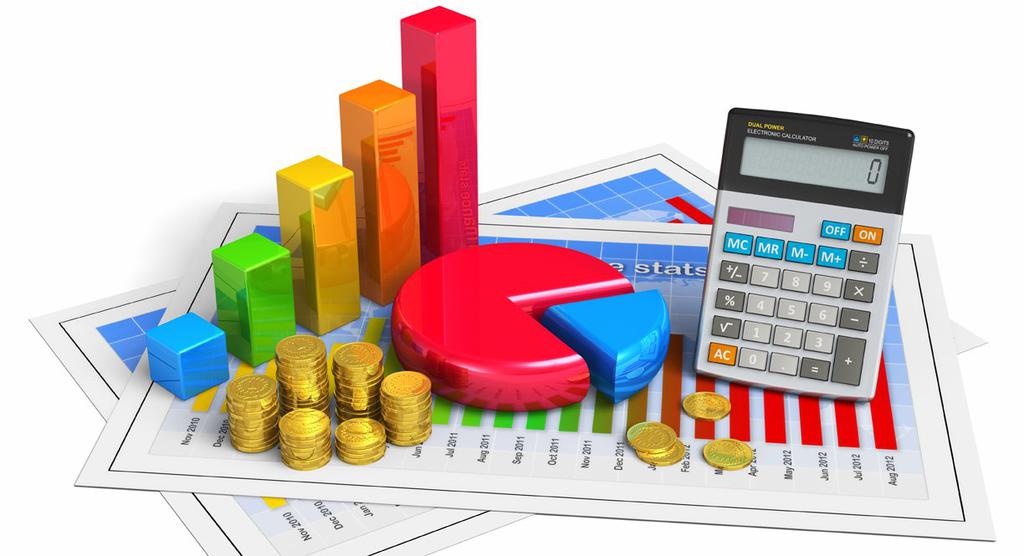 21
Спасибо за внимание!
22